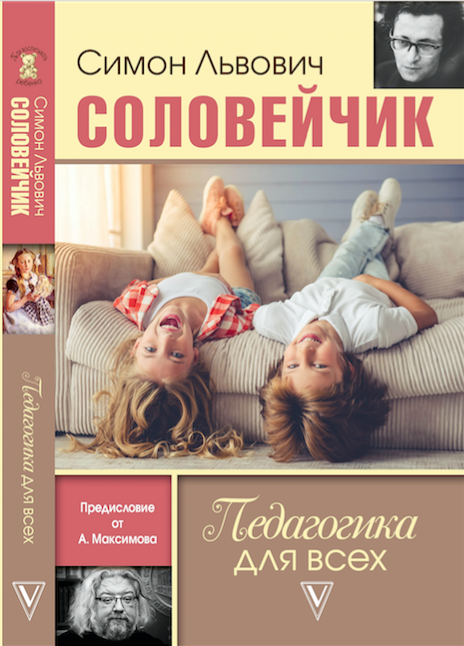 14 февраля 2018
Соловейчиковские чтения

Педагогика для всех
3
Встреча 3
Обсуждение книги Симона Соловейчика 
«Педагогика для всех», книга 1, глава 2, c. 79–118
[Speaker Notes: Введение]
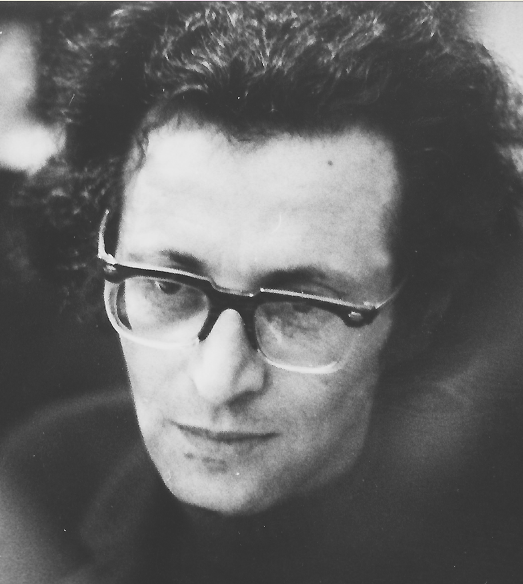 Воспитание зависит от трех переменных: 
взрослые, дети и отношения между ними. 
Это задача с тремя неизвестными из трех!
[Speaker Notes: Введение]
Педагогика для всех
 
Книга первая
Человек для человека 
Глава 1: Цели воспитания 
Глава 2: Условия воспитания 
Глава 3: Средства воспитания 
 
Книга вторая
Человек в человеке 
Глава 1: Воспитание сердца 
Глава 2: Воспитание духа 
Глава 3: Воспитание ума 
 
Книга третья
Человек и человек 
Глава 1: Воспитание общением 
Глава 2: Воспитание сотрудничеством 
Глава 3: Воспитание сотворчеством
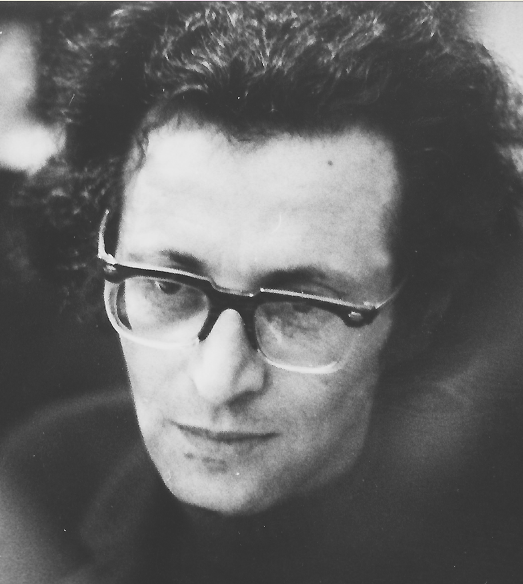 [Speaker Notes: Введение]
Симон Соловейчик. Педагогика для всех
Вся книга представляет собой ответ на простейший с виду вопрос: как вырастить самостоятельного человека?
[Speaker Notes: Введение. Стр. 33]
Симон Соловейчик. Педагогика для всех

Книга 1. Человек для человека

Глава 2.  Условия воспитания
Чем меньше назидательности в литературе, тем она художественнее. Но это правило касается и педагогики: чем меньше в ней назидательности, тем она педагогичнее.
[Speaker Notes: Шаг 0 // Стр. 79]
Симон Соловейчик. Педагогика для всех

Книга 1. Человек для человека

Глава 2.  Условия воспитания
Кто скажет, почему в одних семьях за детьми смотрят, а они вырастают дурными людьми? В других же дети растут как трава, а вырастают прекрасными людьми?
[Speaker Notes: Шаг 1 // Стр. 86]
Симон Соловейчик. Педагогика для всех

Книга 1. Человек для человека

Глава 2.  Условия воспитания
Века и века было одно, и вдруг стало совсем другое — настоящая революция в педагогических обстоятельствах:
вера — прежняя 
здравый смысл — прежний 
но условия в последние десятилетия изменились до неузнаваемости 
В этом и разгадка почти всех педагогических загадок.
[Speaker Notes: Шаг 2 // Стр. 88]
Симон Соловейчик. Педагогика для всех

Книга 1. Человек для человека

Глава 2.  Условия воспитания
Раньше считалось, что поведение человека определяется дозволением, что человек живет в рамках между дозволенным и недозволенным, что его поведение регулируется не изнутри его, а только извне — родителями, государством, религией — и только страхом…
[Speaker Notes: Шаг 2 // Стр. 89]
Симон Соловейчик. Педагогика для всех

Книга 1. Человек для человека

Глава 2.  Условия воспитания
… Так прежде родителей заставляли бить детей, чтобы не испортить их; теперь испорченным надо считать ребенка, которого бьют родители, — он не понимает слов, и учитель не может справиться с ним.
[Speaker Notes: Шаг 2 // Стр. 89]
Симон Соловейчик. Педагогика для всех

Книга 1. Человек для человека

Глава 2.  Условия воспитания
Если мы не хотим, чтобы наших детей били и угрожали им битьем, значит, мы с вами верим в то, что человека можно обучить и воспитать без страха, верим в то, что ребенка не нужно, не обязательно держать в страхе, что не страх перед земным и загробным наказанием держит человека в каких-то рамках, движет его поступками, а что-то другое!
[Speaker Notes: Шаг 2 // Стр. 89]
Симон Соловейчик. Педагогика для всех

Книга 1. Человек для человека

Глава 2.  Условия воспитания
Если целью воспитания является послушание, то условия воспитания стали хуже. Приучать ребенка к послушанию стало почти невозможно. 

Но условия воспитания сильно улучшились, если целью является самостоятельный человек.
[Speaker Notes: Шаг 2 // Стр. 90]
Симон Соловейчик. Педагогика для всех

Книга 1. Человек для человека

Глава 2.  Условия воспитания
Мы думаем, будто рассказываем сказку, учим доброму, а на самом деле учим ребенка облокачиваться… Учим одному — а научаем другому. 
Не этим ли объясняется, отчего на одних и тех же сказках вырастают и хорошие, и дурные дети?
[Speaker Notes: Шаг 3 // Стр. 95]
Симон Соловейчик. Педагогика для всех

Книга 1. Человек для человека

Глава 2.  Условия воспитания
Цели у всех людей относительно одинаковые, все мы в той или иной степени хотим благополучия, свободы, счастья и здоровья…

Но средства для достижения целей бесконечно разнообразны, и все они строго и бесспорно разделяются вопросом «за чей счет?»
[Speaker Notes: Шаг 3 // Стр. 97]
Симон Соловейчик. Педагогика для всех

Книга 1. Человек для человека

Глава 2.  Условия воспитания
Когда человек видит, что он не в состоянии добиться своей цели без того, чтобы посягнуть на другого, то он отказывается от своей цели.
В этом корень нравственности!
[Speaker Notes: Шаг 3 // Стр. 98]
Симон Соловейчик. Педагогика для всех

Книга 1. Человек для человека

Глава 2.  Условия воспитания
«Не посягай на человека», — учим мы детей, и они вырастают чуткими, внимательными людьми.
[Speaker Notes: Шаг 3 // Стр. 100]
Симон Соловейчик. Педагогика для всех

Книга 1. Человек для человека

Глава 2.  Условия воспитания
Человек живет не в диапазоне между недозволенным и дозволенным, а бесконечно свободно — но с твердым основанием нравственности.
[Speaker Notes: Шаг 4 // Стр. 102]
Симон Соловейчик. Педагогика для всех

Книга 1. Человек для человека

Глава 2.  Условия воспитания
Наши цели ребенку, как правило, недоступны.
Но средства, которыми мы своих целей пытаемся достичь, вполне ребенку доступны: замечание, брань, крик, ремень — что тут непонятного?
[Speaker Notes: Шаг 4 // Стр. 103]
Симон Соловейчик. Педагогика для всех

Книга 1. Человек для человека

Глава 2.  Условия воспитания
Истинная причина неудач в воспитании: мы добиваемся нравственных (культурных) целей безнравственными (бескультурными) средствами.
[Speaker Notes: Шаг 6 // Стр. 107]
Симон Соловейчик. Педагогика для всех

Книга 1. Человек для человека

Глава 2.  Условия воспитания
Дети вырастают бескультурными не потому, что им дают мало культуры, а потому, что им пытаются привить одну лишь культуру, без нравственности.
[Speaker Notes: Шаг 6 // Стр. 108]
Симон Соловейчик. Педагогика для всех

Книга 1. Человек для человека

Глава 2.  Условия воспитания
Чтобы суметь сказать ребенку толковое слово, имеющее воспитательную силу, нужно вырабатывать в себе сильную, эффективную педагогику, сознательно обновлять свою педагогическую веру.
[Speaker Notes: Шаг 8 // Стр. 117]
Симон Соловейчик. Педагогика для всех

Книга 1. Человек для человека

Глава 2.  Условия воспитания
Воспитанием всегда занимались не просто педагоги, но педагоги-писатели и педагоги-публицисты: Коменский, Руссо, Песталоцци, Ушинский, Л.Толстой, Макаренко,
Крупская, Корчак, Сухомлинский.
[Speaker Notes: Шаг 9 // Стр. 80]
Симон Соловейчик. Педагогика для всех

Книга 1. Человек для человека

Глава 2.  Условия воспитания
Три главные педагогические книги XX века называются «Педагогическая поэма», «Как
любить детей», «Сердце отдаю детям».

Поэма, любовь, сердце...
[Speaker Notes: Шаг 9 // Стр. 80]
Симон Соловейчик
«Педагогика для всех», М.: АСТ, 2018
Сайт Соловейчиковских чтений 
по книге «Педагогика для всех»


записи состоявшихся вебинаров 
краткое содержание (summary) 
голосование за наиболее значимые цитаты
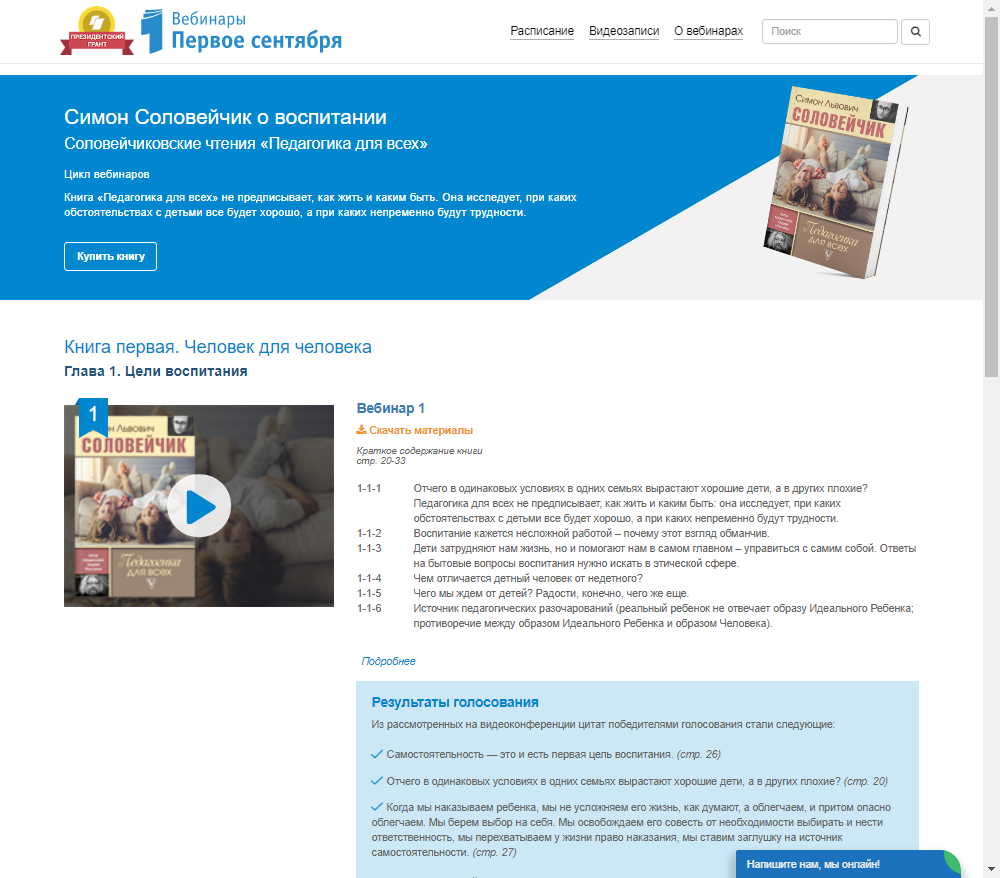 https://вебинары.1сентября.рф/педагогика-для-всех
Симон Соловейчик
«Педагогика для всех», М.: АСТ, 2018
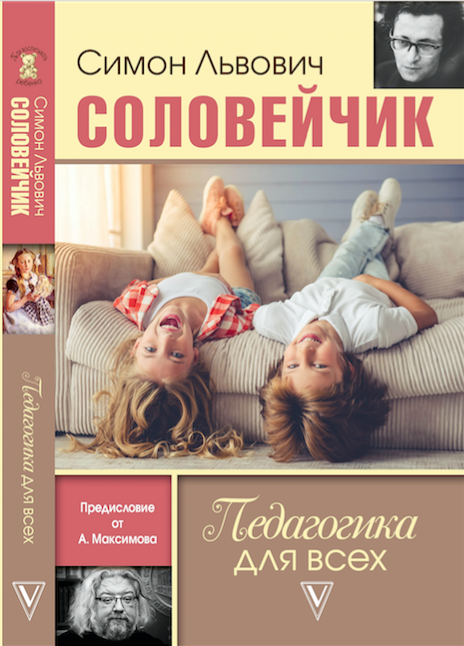 Соловейчиковские чтения 
по книге «Педагогика для всех»

Записи вебинаров:

playlist на YouTube по адресу:
https://www.youtube.com/playlist?list=PLGhdhjnY0W-Oa3C2SkqKYSwn2aCN5BaB7
в личном кабинете:
https://my.1september.ru/webinar/archive
Симон Соловейчик
«Педагогика для всех», М.: АСТ, 2018
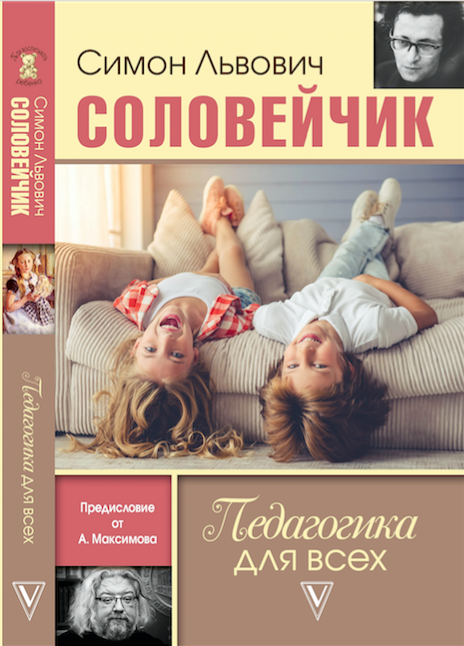 Спрашивайте книгу во всех книжных магазинах страны, в том числе и в сетях книжной торговли:
Новый книжный

Читай-Город


Книжный лабиринт
Симон Соловейчик
«Педагогика для всех», М.: АСТ, 2018
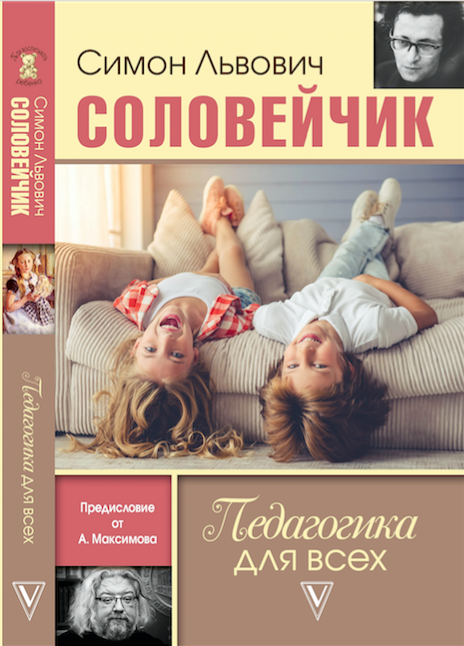 ЛитРес (электронная версия)
Скоро 
Book24 (печатная версия)
https://book24.ru/product/pedagogika-dlya-vsekh-1827352/

ozon.ru (печатная версия)
https://www.ozon.ru/context/detail/id/143470517/
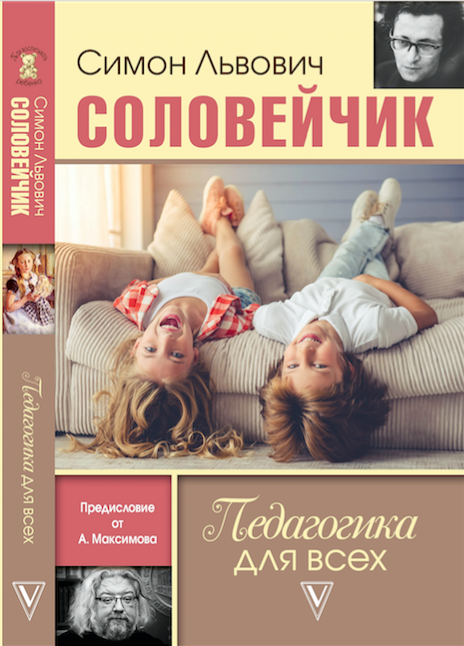 Соловейчиковские чтения

Педагогика для всех
4
Следующая встреча (4) 

состоится
21 февраля 2018 в 18.00